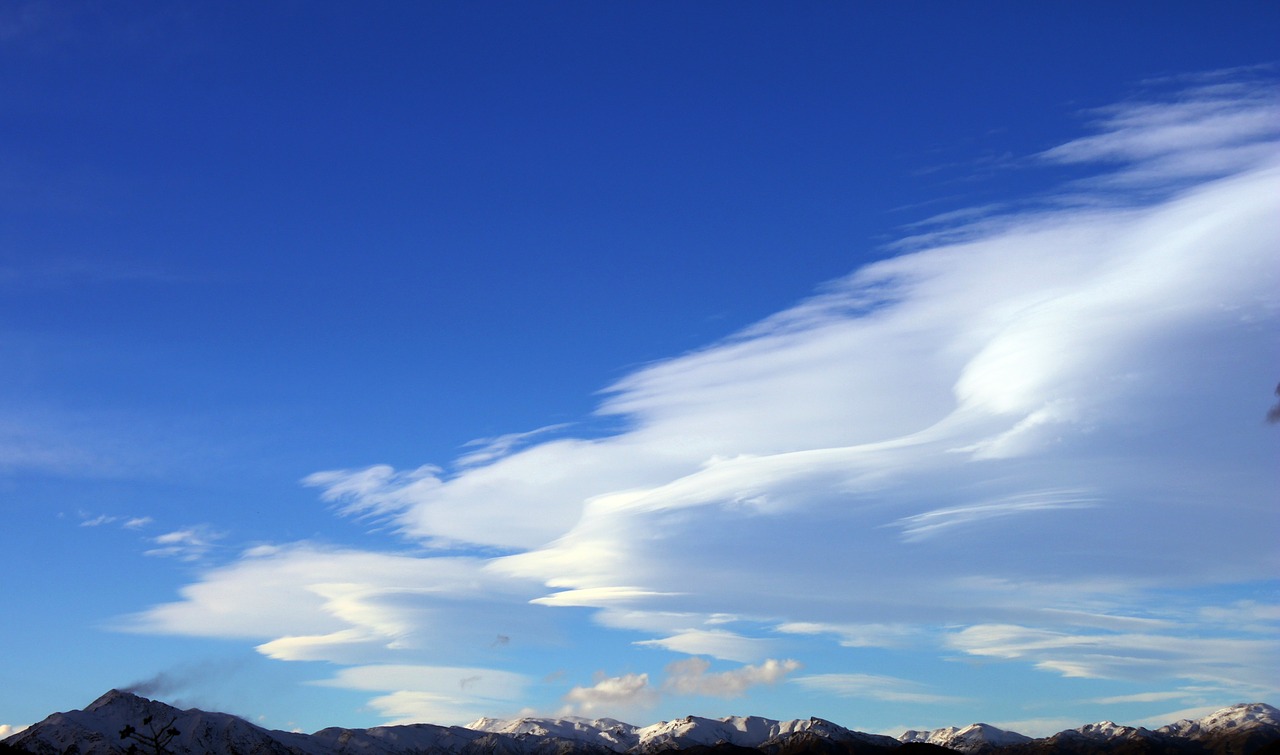 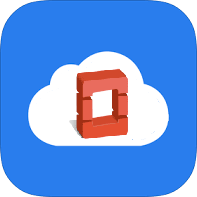 이러다
클라우드
Schedule
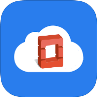 내부 망  Test
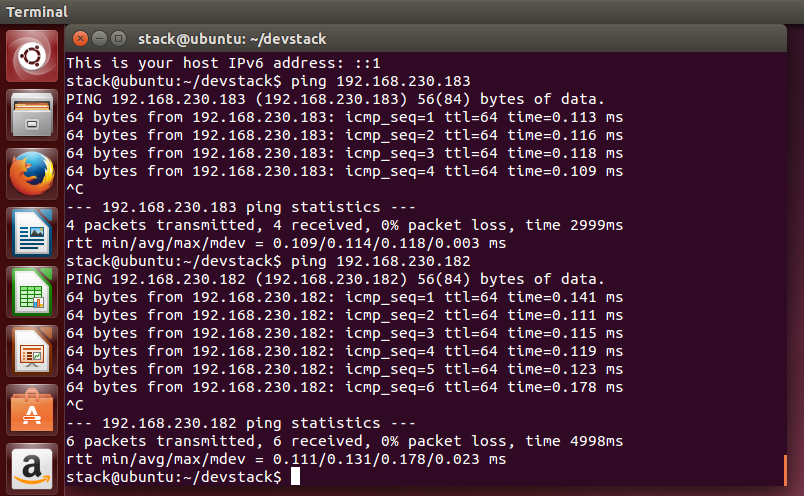 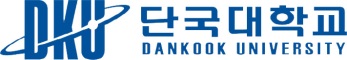 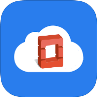 Dash board
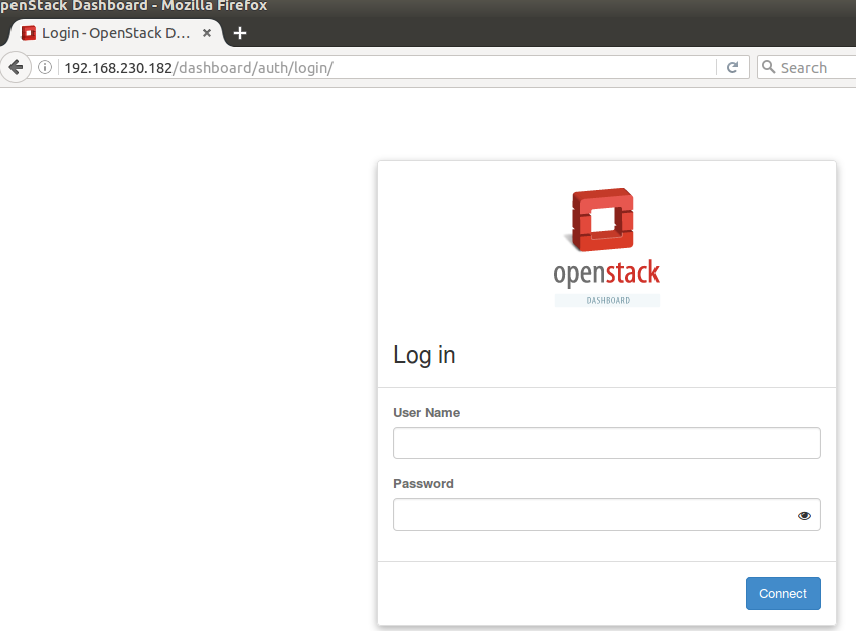 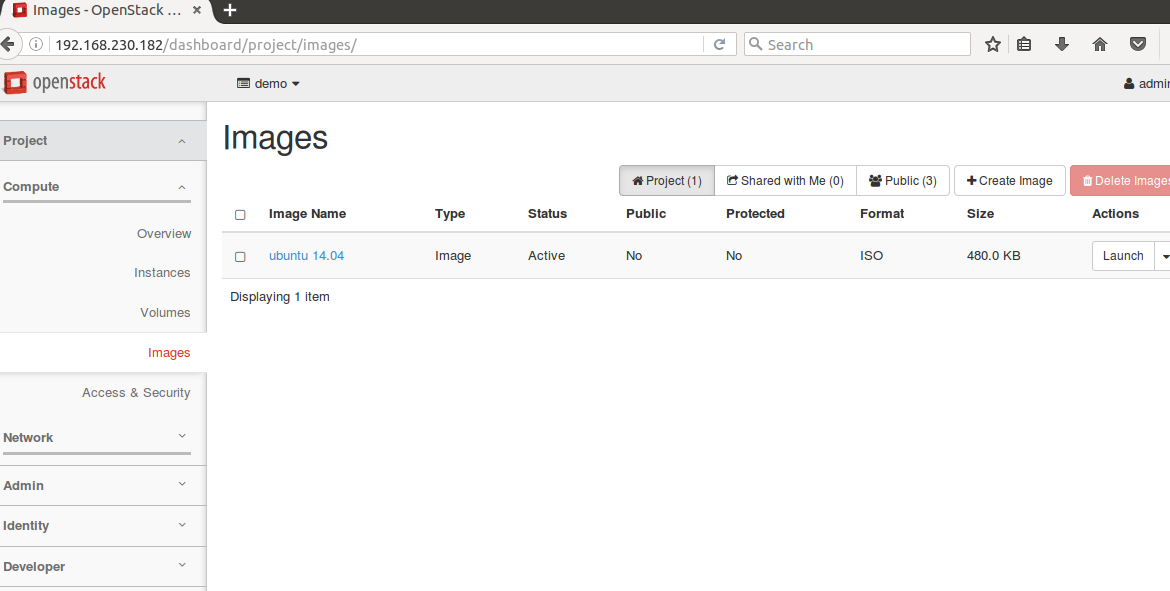 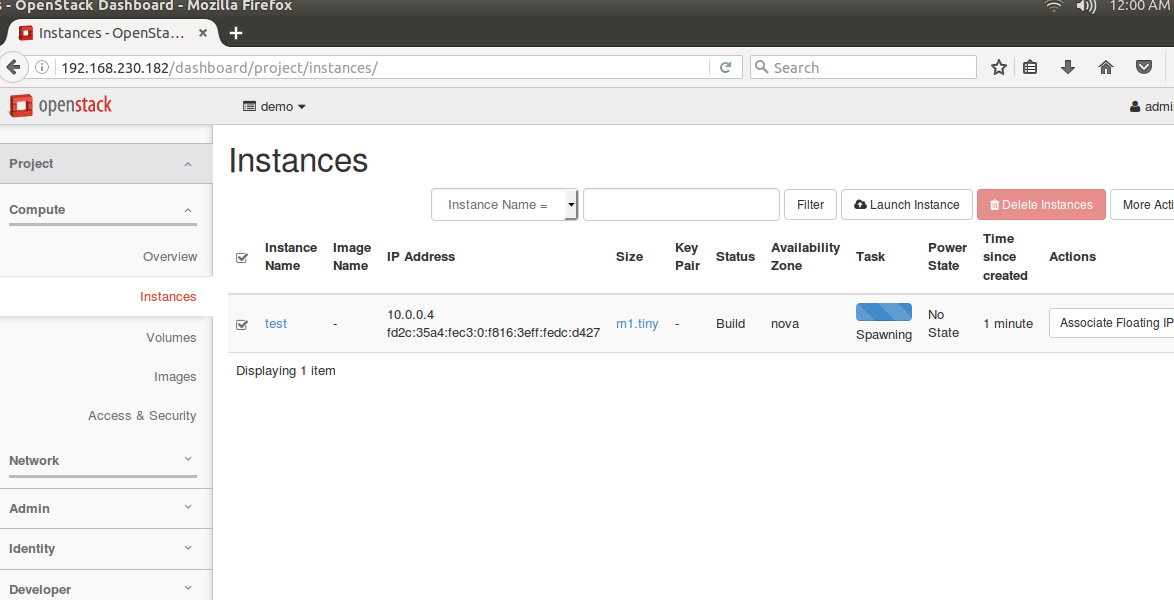 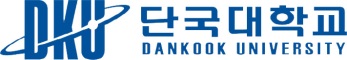 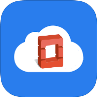 Thank you
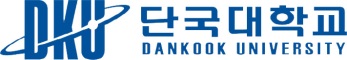